АВТОНОМНЫЕ ИСТОЧНИКИ ЭЛЕКТРОЭНЕРГИИ НА ОСНОВЕ ПЬЕЗОЭЛЕКТРИЧЕСОГО ЭФФЕКТА
Авторы проекта: учащиеся 10а класса БОУ г.Омска «Гимназия №69 им.Чередова И.М.»
Селин Антон, Нордгаймер Алиса, 
Лесничий Роман 
Руководитель проекта : доцент кафедры «Физика»
ФГБОУ ВО ОмГТУ
Рогачев Евгений Анатольевич
ЦЕЛИ И ЗАДАЧИ ПРОЕКТА
Цель работы:
повышение энергоэффективности производства путём
преобразования энергии вибрации в электрическую
       Задачи :
1 изучить пьезоэлектричество ;
2 создать рабочую модель, используя пьезоэлемент;
3 оценить эффективность установки на пьезоэлектрическом эффекте.
Исследователи пьезоэлектрического эффекта
Пьер Кюри
Жак Кюри
Исследователь пьезоэлектрического эффекта
Поль Ланжевен
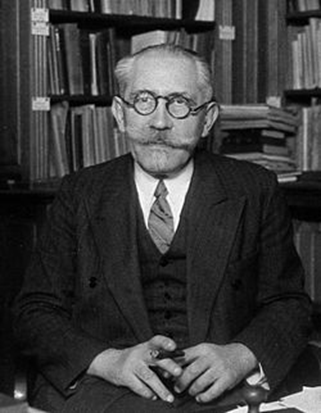 пьезоэлектрический эффект
пьезокристалл
Эксперимент
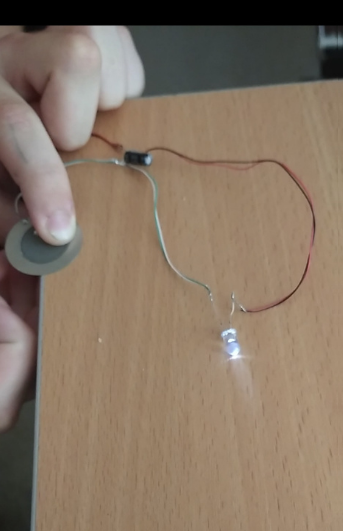 Эксперимент
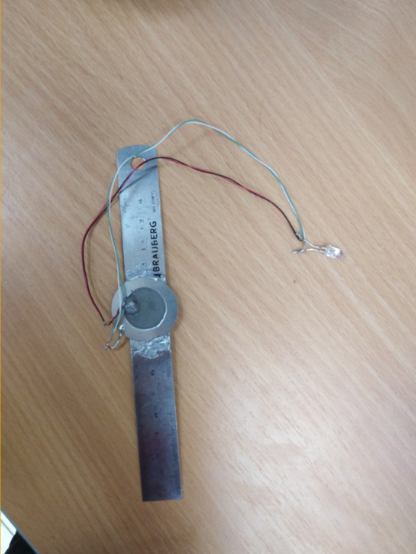 ТРУДНОСТИ и ПУТИ РЕШЕНИЯ ПРОБЛЕМ
Трудности
Пути решения проблем
ЭТАП 3
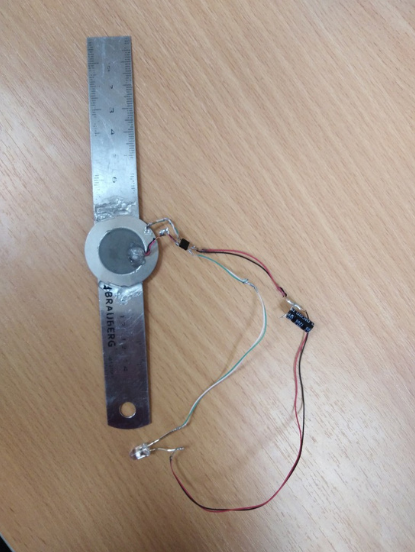 ОЖИДАЕМЫЕ РЕЗУЛЬТАТЫ И Выводы
1 изучили  пьезоэлектрический эффект;2 поняли и оценили его применение на практике;3 разработали прототип установки.
Спасибо за внимание !